Анализ поэтического текста
Анализ поэтического текста включает в себя решение трёх вопросов: истолкование, восприятие, оценка.
 Речь может идти о вашем личном интеллектуально-эмоциональном восприятии стихотворения. Вы можете написать о том, какой отклик нашло в вас это произведение, какие мысли и чувства вызвало. Также речь может идти о восприятии стихотворения современниками автора, его единомышленниками и оппонентами, критиками, литературоведами, композиторами, художниками.
Истолкование есть анализ стихотворения в единстве его содержания и формы. Анализировать стихотворение необходимо с учётом контекста творчества автора и русской поэзии в целом, а также своеобразия лирики как рода литературы. В сочинении возможны ссылки на истолкование стихотворения специалистами-литературоведами, сопоставление различных точек зрения.
Оценка – это замечание о той или иной стороне мастерства автора стихотворения и вывод о художественной ценности исследуемого текста, месте произведения в творчестве автора, литературе в целом. Оценка – это и точка зрения других авторов, и ваше собственное мнение, сформировавшееся в процессе анализа произведения.
План разбора лирического стихотворения
1. Дата написания.2. Реально-биографический и фактический комментарий.3. Жанровое своеобразие.4. Идейное содержание:5. Ведущая тема.6. Основная мысль.7. Эмоциональная окраска чувств, выраженных в стихотворении в их динамике или статике.8. Внешнее впечатление и внутренняя реакция на него.9. Преобладание общественных или личных интонаций.10. Структура стихотворения. Сопоставление и развитие основных словесных образов по сходству, по контрасту, по смежности, по ассоциации, по умозаключению
.11. Основные изобразительные средства иносказания, используемые автором (метафора, метонимия, сравнение, аллегория, символ, гипербола, литота, ирония (как троп), сарказм, перифраза).
12. Речевые особенности в плане интонационно-синтаксических фигур (повтор, антитеза, инверсия, эллипс, параллелизм, риторический вопрос, обращение и восклицание).13. Основные особенности ритмики (тоника, силлабика, силлабо-тоника, дольник, свободный стих; ямб, хорей, пиррихий, спондей, дактиль, амфибрахий, анапест).14. Рифма (мужская, женская, дактилическая, точная, неточная, богатая; простая, составная) и способы рифмовки (парная, перекрестная, кольцевая), игра рифм.15. Строфика (двустишье, трехстишье, пятистишье, катрен, секстина, септима, октава, сонет, “онегинская” строфа).16. Эвфония (благозвучье) и звукозапись (аллитерация, ассонанс), другие виды звуковой инструментовки.
План анализа стихотворения
1. Какое настроение становится для стихотворения определяющим в целом. Меняются ли чувства автора на протяжении стихотворения, если да — благодаря каким словам мы об этом догадываемся.2. Есть ли в стихотворении конфликт, для определения конфликта выявить из стихотворения слова, которые условно можно назвать положительно эмоционально окрашенными и отрицательно эмоционально окрашенными, выявить ключевые слова среди положительных и отрицательно эмоционально окрашенных в этих цепочках.3. Есть ли в стихотворении цепочки слов, связанных ассоциативно или фонетически (по ассоциациям или по звукам).4. В какой строфе можно выделить кульминацию, есть ли в стихотворении развязка, если да, то какая.5. Какая строка становится смыслом для создания стихотворения. Роль первой строки (какая музыка звучит в душе поэта, когда он берется за перо).6. Роль последней строки. Какие слова, которыми он может закончить стихотворение, представляются поэту особенно значимыми.
7. Роль звуков в стихотворении.8. Цвет стихотворения.9. Категория времени в стихотворении (значение прошлого, настоящего и будущего).10. Категория пространства (реального и астрального)11. Степень замкнутости автора, есть ли обращение к читателю или адресату?12. Особенности композиции стихотворения.13. Жанр стихотворения (разновидность: философское размышление, элегия, ода, басня, баллада).14. Литературное направление, если можно определить.15. Значение художественных средств (сравнение, метафора, гипербола, антитеза, аллитерации, оксюморон).16. Мое восприятие этого стихотворения.17. Если есть необходимость обратиться к истории создания, году создания, значение этого стихотворения в творчестве поэта. Условия, место. Есть ли в творчестве этого поэта стихотворения, сходные с ним, можно ли сравнить это стихотворение с творчеством другого поэта.
Анализ стихотворения (речевые клише)

В стихотворении… (автор, название) говорится о…В стихотворении…(название)…(фамилия поэта) описывается…В стихотворении царит…настроение. Стихотворение…пронизано…настроением.Настроение этого стихотворения…. Настроение меняется на протяжении стихотворения: от…к…. Настроение стихотворения подчеркивает…Стихотворение можно разделить на…части, так как…Композиционно стихотворение делится на…части.Звучание стихотворения определяет…ритм.Короткие (длинные) строки подчеркивают…В стихотворении мы словно слышим звуки…. Постоянно повторяющиеся звуки… позволяют услышать….
Поэт хочет запечатлеть словами….
Для создания настроения автор использует…. С помощью…автор создает нам возможность увидеть (услышать)…. Используя…, поэт создает образ.Лирический герой этого стихотворения представляется мне….
Методология
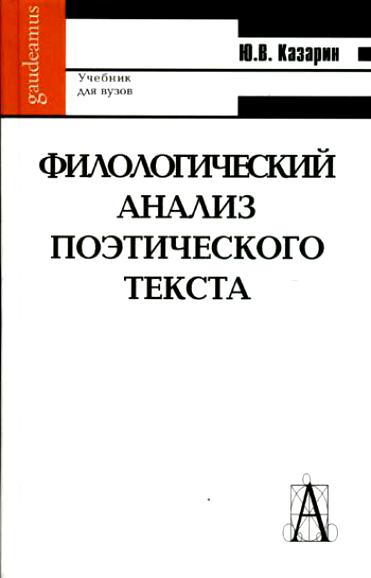 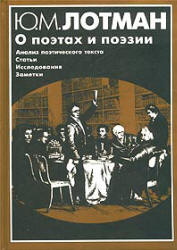 АНАЛИЗ ПОЭТИЧЕСКОГО ТЕКСТА. Структура стиха
Часть первая                                        
Введение
Задачи и  методы  структурного  анализа поэтического текста
Язык как материал литературы
Поэзия и проза
Природа поэзии 
Художественный повтор
Ритм как структурная основа стиха
Ритм и  метр
Проблема рифмы 
Повторы на фонемном уровне
Графический образ поэзии
Уровень морфологических  и  грамматических элементов
Лексический уровень стиха
Понятие параллелизма
Стих как единство
Строфа как единство
Проблема поэтического сюжета
"Чужое слово" в поэтическом тексте
Текст как целое. Композиция стихотворения
Текст и система
О "плохой" и "хорошей" поэзии
Некоторые выводы
Часть вторая
Вводные замечания
К. Н.  Батюшков. "Ты пробуждаешься, о Байя, из гробницы
А. С. Пушкин. Ф.Н. Глинке
А. С.  Пушкин.  "Зорю  бьют...из рук моих..."
М. Ю. Лермонтов. "Расстались мы; но твой портрет..."
Ф. И. Тютчев. Два голоса
Ф. И.  Тютчев.  Накануне годовщины 4 августа 1864 г.
Н. А. Некрасов. Последние элегии
А. К. Толстой. "Сидит под балдахином..."
А. А.Блок. Анне Ахматовой
М. И.  Цветаева.  "Напрасно глазом - как гвоздем..."
В. В.Маяковский. Схема смеха
Н. А. Заболоцкий. Прохожий
Рекомендуемая литература
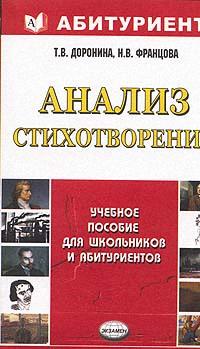 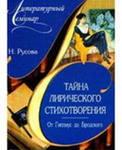 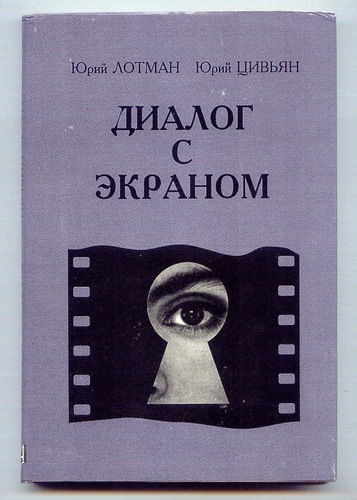 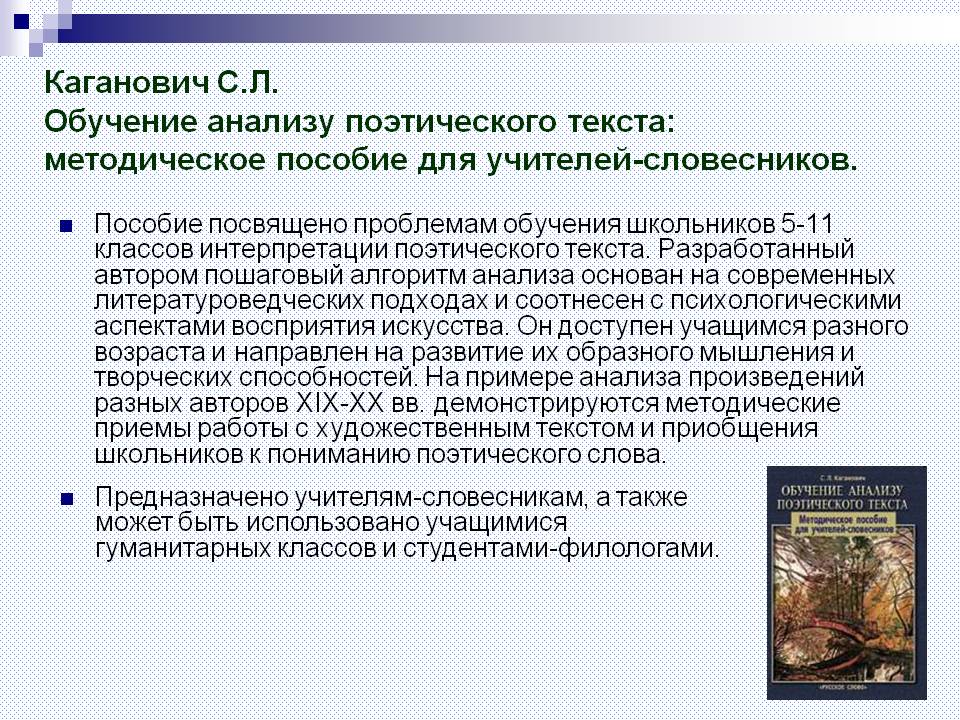